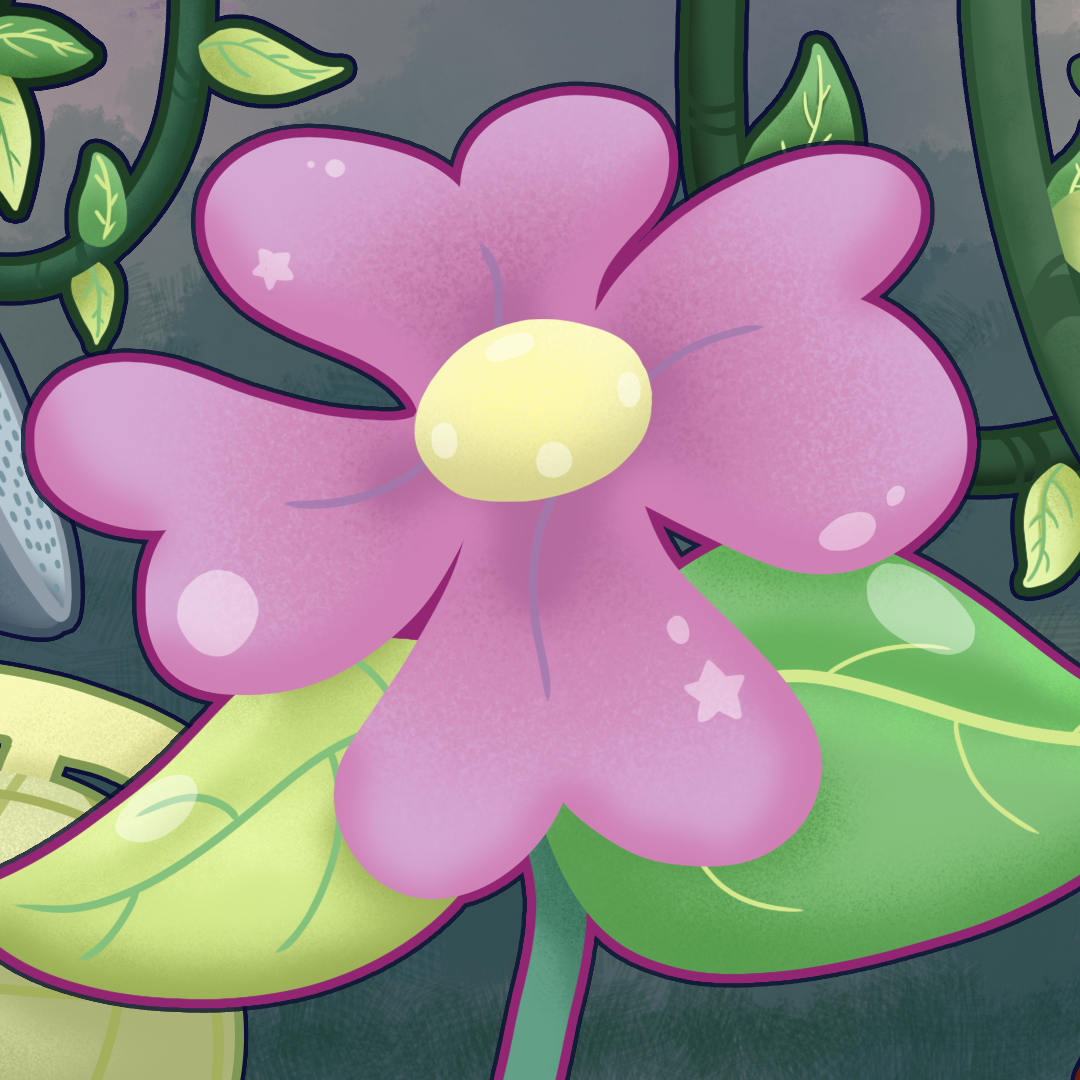 Growing Themes
Theme
Essential Questions
What universal themes are found within and across various genres?
Lesson Objectives
Analyze and write theme statements. 
Synthesize information to create overall theme statements based on two genres of text.
Walking Vote
Listen to each theme statement and decide if it shows:
Courage
Fear
Both
Read the arrows on the slide and move to the part of the room that matches your opinion.
Discuss your reasoning with those around you.
[Speaker Notes: K20 Center. (n.d.). Walking vote. Strategies. https://learn.k20center.ou.edu/strategy/4126]
“A spark can start a great fire.”
—Emmet Fox
Both
Courage
Fear
[Speaker Notes: K20 Center. (n.d.). Walking vote. Strategies. https://learn.k20center.ou.edu/strategy/4126 
Fox, E. (1941). Find and use your inner power. Harper and Row.]
“Fear makes the wolf biggerthan he is.”
—German Proverb
Both
Courage
Fear
[Speaker Notes: K20 Center. (n.d.). Walking vote. Strategies. https://learn.k20center.ou.edu/strategy/4126]
“If you are afraid of something, you give it power over you.”
—Unknown
Both
Courage
Fear
[Speaker Notes: K20 Center. (n.d.). Walking vote. Strategies. https://learn.k20center.ou.edu/strategy/4126]
“It is easy to be bravefrom a distance.”
—Aesop
Both
Courage
Fear
[Speaker Notes: K20 Center. (n.d.). Walking vote. Strategies. https://learn.k20center.ou.edu/strategy/4126 
Aesop. (1919). The kid and the wolf. In The Aesop for Children.]
“A bully is always a coward.”
—Unknown
Both
Courage
Fear
[Speaker Notes: K20 Center. (n.d.). Walking vote. Strategies. https://learn.k20center.ou.edu/strategy/4126]
“Courage is not the absence of fear, it is the conquest of it.”
—William Danforth
Both
Courage
Fear
[Speaker Notes: K20 Center. (n.d.). Walking vote. Strategies. https://learn.k20center.ou.edu/strategy/4126 
Danforth, W. H. (1953). I dare you! William H. Danforth.]
Walking Vote Round 2
Listen to each theme statement and decide if it shows:
Acceptance
Isolation
Both
Read the arrows on the slide and move to the part of the room that matches your opinion.
Discuss your reasoning with those around you.
[Speaker Notes: K20 Center. (n.d.). Walking vote. Strategies. https://learn.k20center.ou.edu/strategy/4126]
“Tolerance is giving to every other human being, every right which you claim for yourself.”
—Ingersoll
Both
Acceptance
Isolation
[Speaker Notes: K20 Center. (n.d.). Walking vote. Strategies. https://learn.k20center.ou.edu/strategy/4126 
Ingersoll, R. G. (1882). Liberty of man, woman and child: Lecture. C.S. Baldwin.]
“People who live in glass houses shouldn’t throw stones.”
—Unknown
Both
Acceptance
Isolation
[Speaker Notes: K20 Center. (n.d.). Walking vote. Strategies. https://learn.k20center.ou.edu/strategy/4126]
“Happiness can exist onlyin acceptance.”
—George Orwell
Both
Acceptance
Isolation
[Speaker Notes: K20 Center. (n.d.). Walking vote. Strategies. https://learn.k20center.ou.edu/strategy/4126]
“A man is known by thecompany he keeps.”
—Aesop
Both
Acceptance
Isolation
[Speaker Notes: K20 Center. (n.d.). Walking vote. Strategies. https://learn.k20center.ou.edu/strategy/4126]
“The worst loneliness is not being comfortable with yourself.”
—Mark Twain
Both
Acceptance
Isolation
[Speaker Notes: K20 Center. (n.d.). Walking vote. Strategies. https://learn.k20center.ou.edu/strategy/4126]
“No man is an island.”
—John Donne
Both
Acceptance
Isolation
[Speaker Notes: K20 Center. (n.d.). Walking vote. Strategies. https://learn.k20center.ou.edu/strategy/4126 
Donne, J. (1624). No man is an island.]
Writing theme statements
Love 
Example: 
"Love is the absence of judgment.”—Dalai Lama

Hate
Example: 
"In time, we hate that which we often fear.”—William Shakespeare
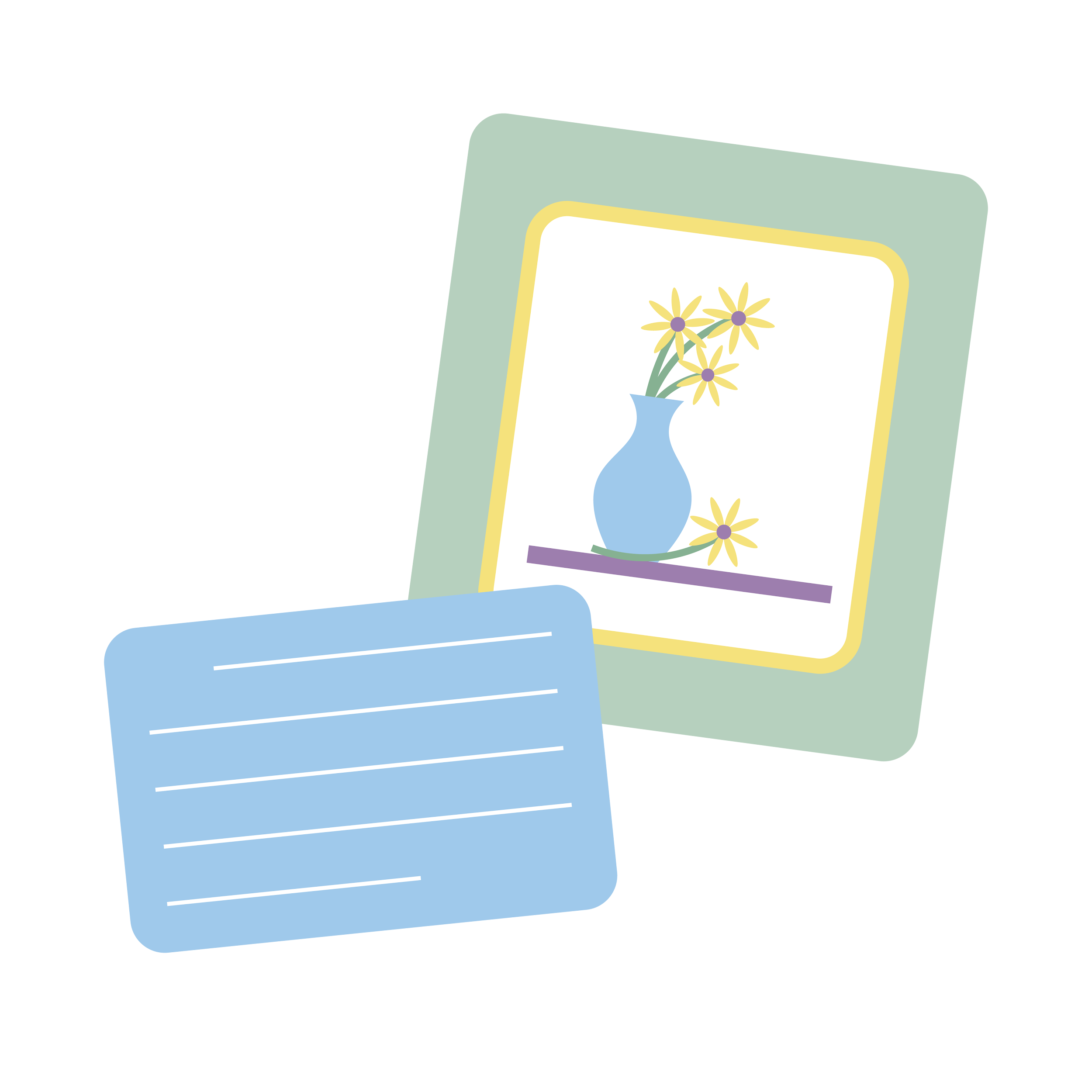 Writing theme statements
Loyalty
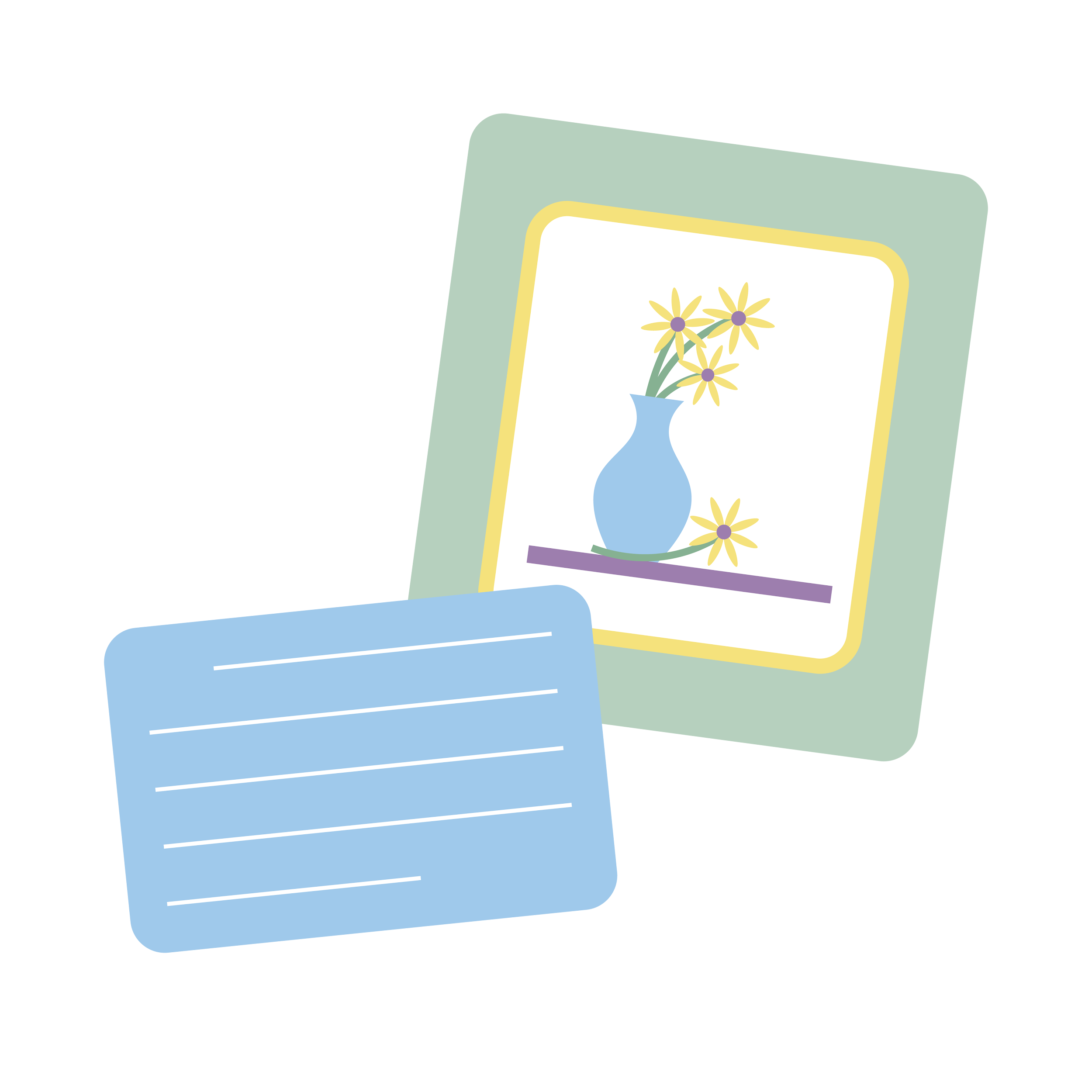 Example:
"You don't earn loyalty in a day. You earn it day-by-day.”—Jeffrey Gitomer
Betrayal
Example:
"Lack of loyalty is one of the major causes of failure in every walk of life.”—Napoleon Hill
Why-Lighting The Outsiders
As you read, highlight examples of theme statements. This could be:
Dialogue
Characters' thoughts and actions
The narrative
Use a different color of highlighter to mark examples of the theme types listed below: 
Pink: Love/Hate
Yellow: Loyalty/Betrayal
Blue: Acceptance/Isolation
Green: Courage/Fear
Write the type of theme next to each phrase you highlighted.
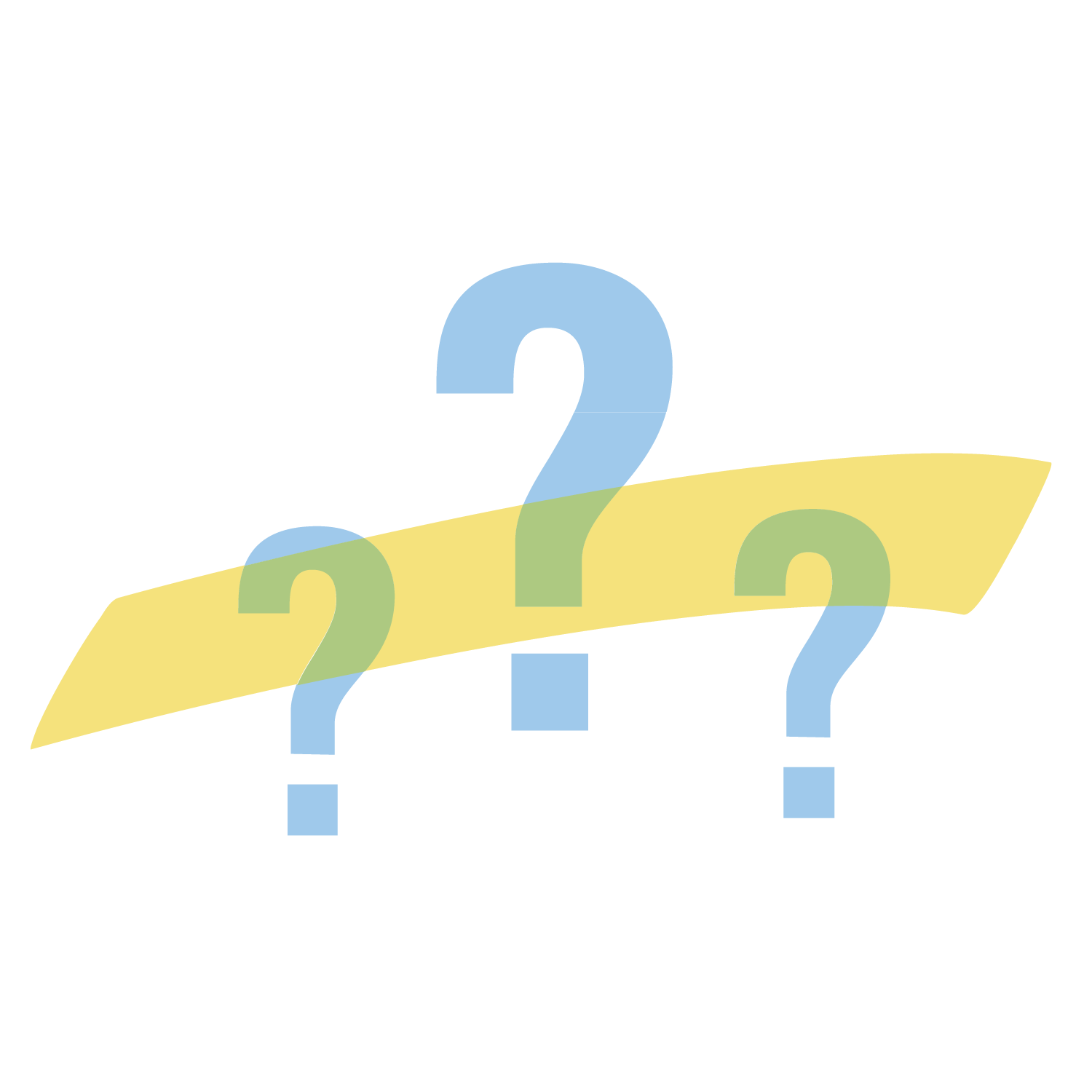 [Speaker Notes: K20 Center. (n.d.). Why-Lighting. Strategies. https://learn.k20center.ou.edu/strategy/128]
Overall Theme Statement
Create a theme statement that summarizes the theme of the passage from The Outsiders. 
Hint: Look at which colors you used most often.
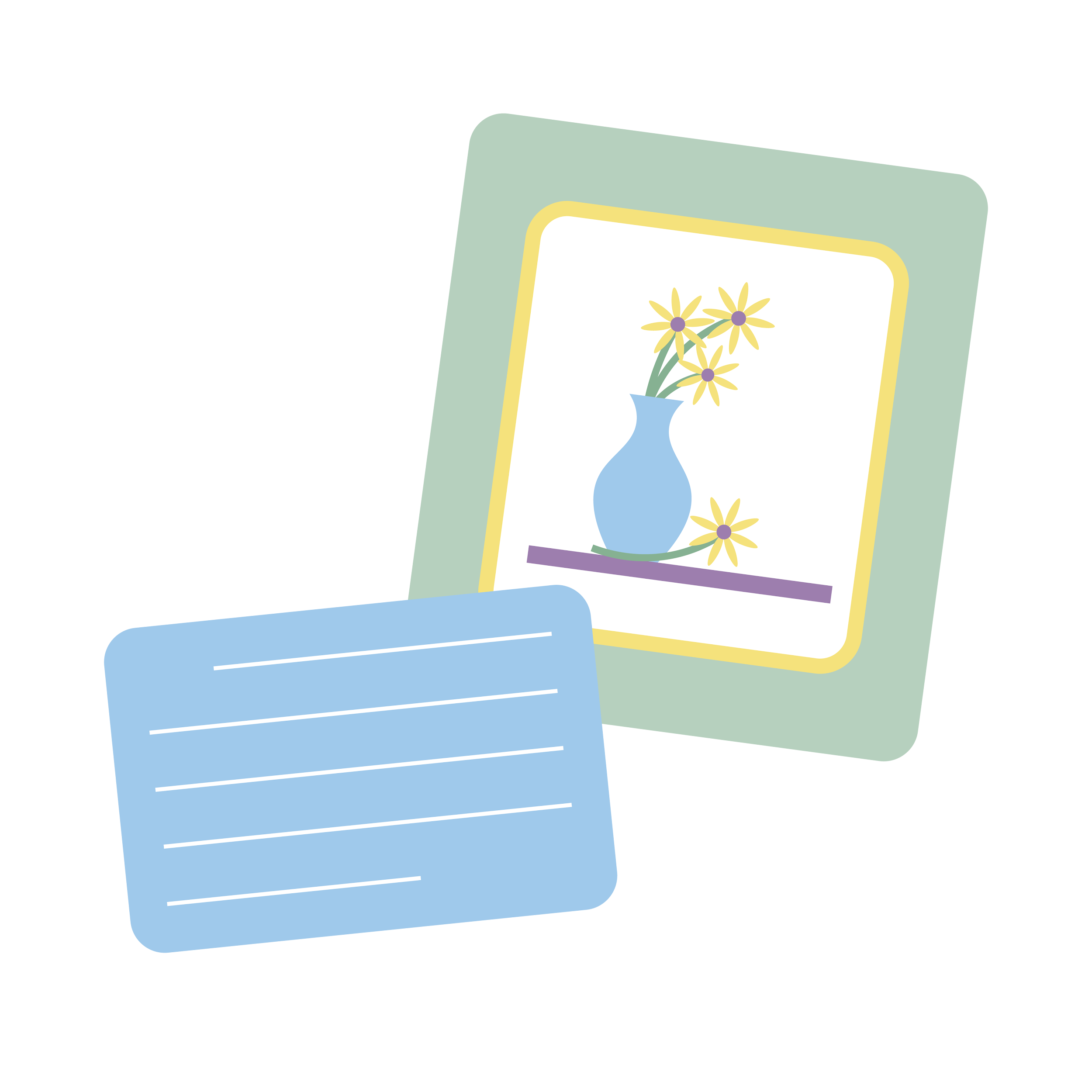 Why-Lighting a news article
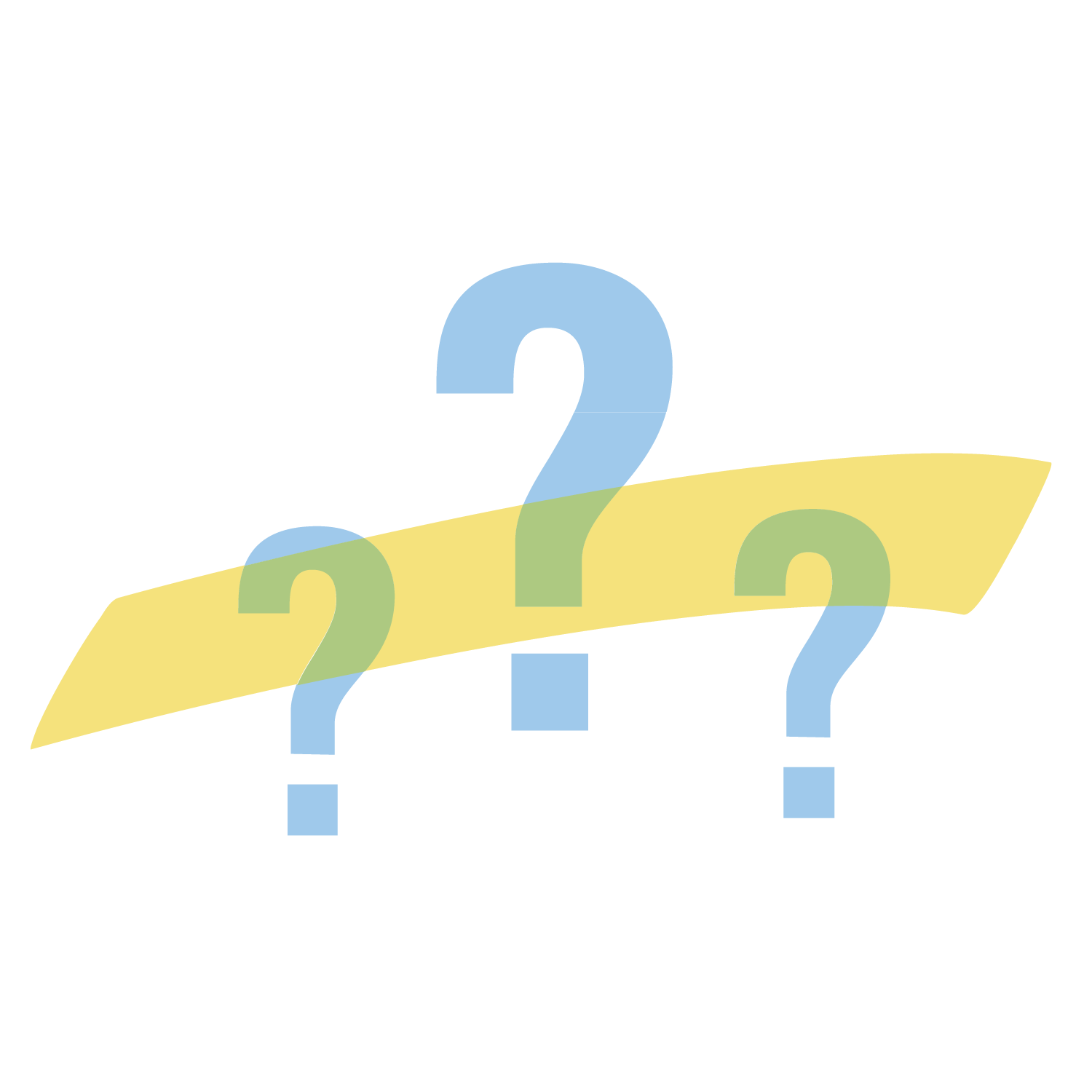 As you read, highlight examples of theme statements. This could be:
Pink: Love/Hate
Yellow: Loyalty/Betrayal
Blue: Acceptance/Isolation
Green: Courage/Fear
Write the type of theme next to each phrase you highlighted.
[Speaker Notes: K20 Center. (n.d.). Why-Lighting. Strategies. https://learn.k20center.ou.edu/strategy/128]
Make a Connection
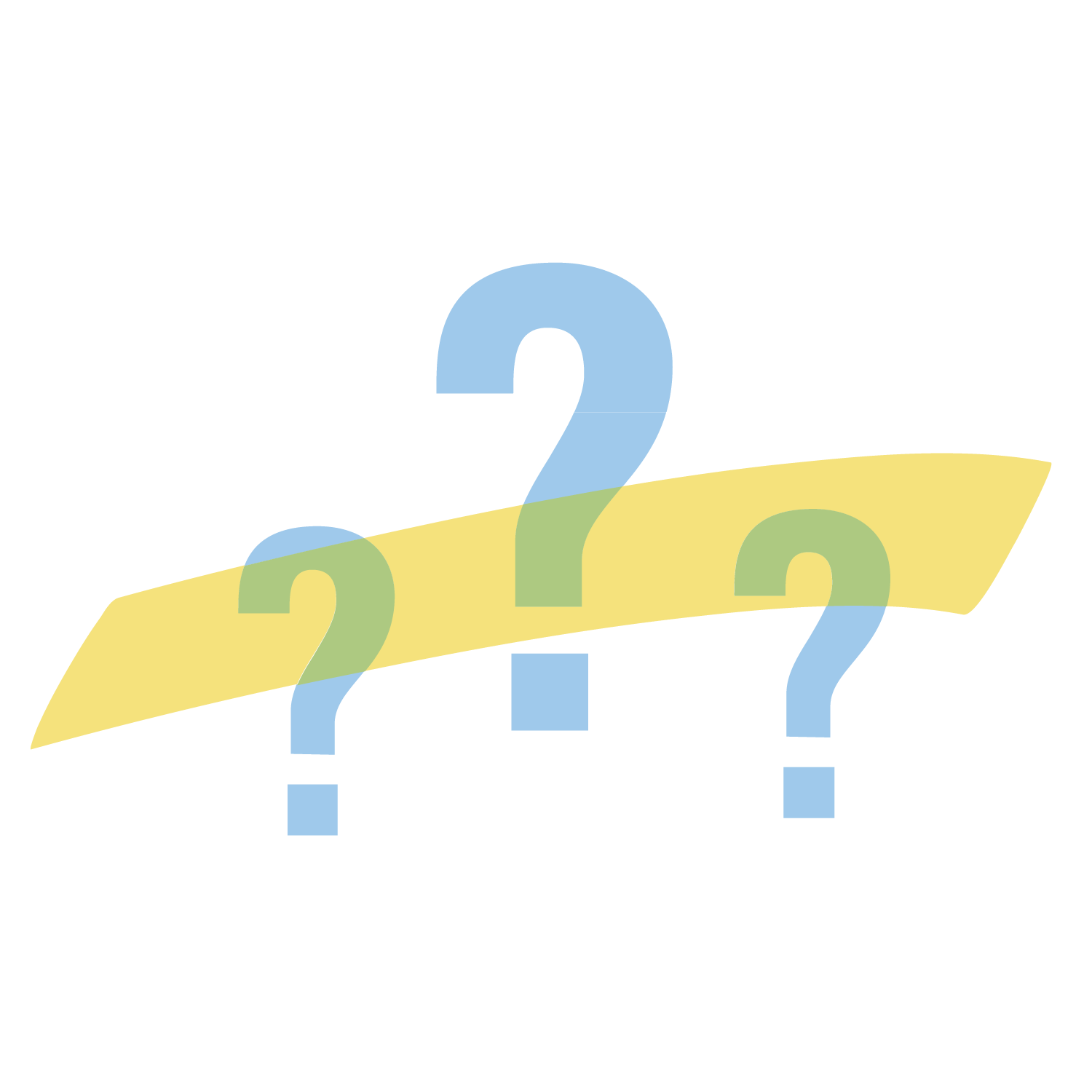 In your small group, discuss: 
What you highlighted
Why you highlighted those sections
The connection between the article and The Outsiders
[Speaker Notes: K20 Center. (n.d.). Why-Lighting. Strategies. https://learn.k20center.ou.edu/strategy/128]
Crafting a Theme Statement
Choose 3 theme statements that summarize the theme of the passage from The Outsiders and the article.
Choose statements from the flower petals or from the statements you created about The Outsiders.
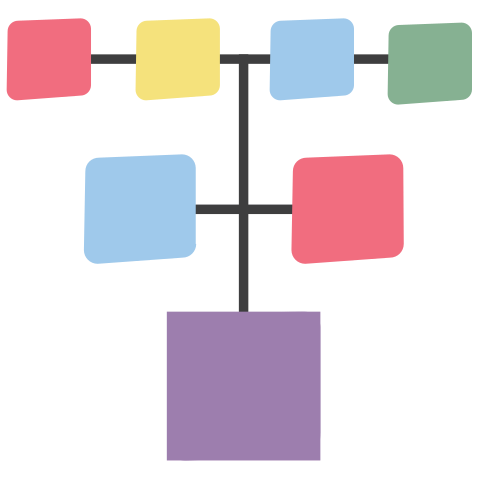 [Speaker Notes: K20 Center. (n.d.). 4-2-1. Strategies. https://learn.k20center.ou.edu/strategy/142]
Crafting a Theme Statement
Analyze each theme statement. 
Select the 2 statements that best summarize the theme of both the passage from The Outsiders and the article.
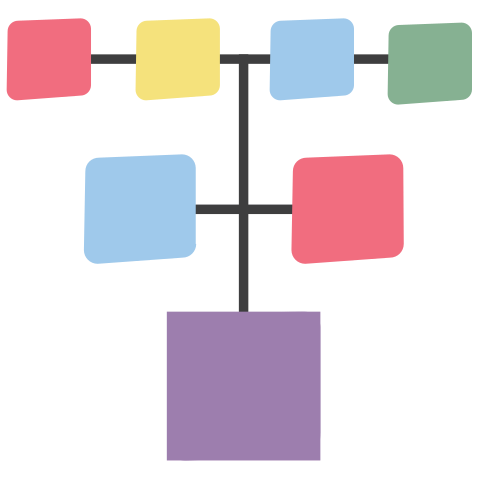 [Speaker Notes: K20 Center. (n.d.). 4-2-1. Strategies. https://learn.k20center.ou.edu/strategy/142]
Crafting a Theme Statement
Analyze the 2 remaining statements. 
Synthesize the 2 theme statements into 1 new theme statement that summarizes the overall theme of both the passage and the article. 
Cite evidence from both texts to support your chosen theme statement.
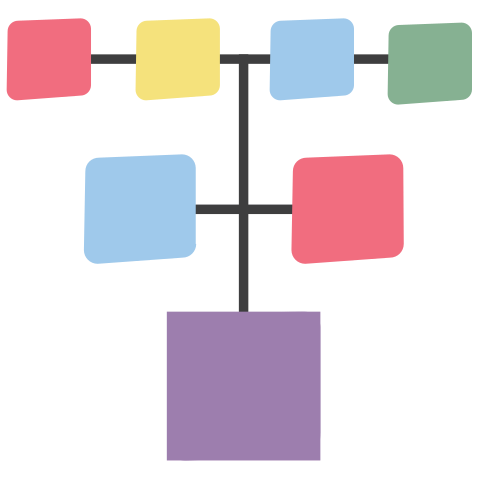 [Speaker Notes: K20 Center. (n.d.). 4-2-1. Strategies. https://learn.k20center.ou.edu/strategy/142]